능동적인 QA로 인한 영향력
Actoz Soft QA
INDEX
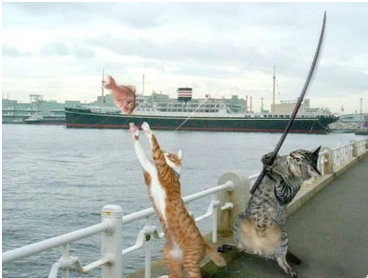 QA 영향력?
영향력을 주는 행위
QA 핵심방법 1
기준을 제시하라
QA 핵심방법 2
부정적인 태도를 지양하라
QA 핵심방법 3
먼저 얻기 보다 먼저 주라
QA 핵심방법 4
최고가 되어라
단계별 QA 접근
단계별 QA
QA인력기준
참고
3:3:2
TQM
기타
Q&A
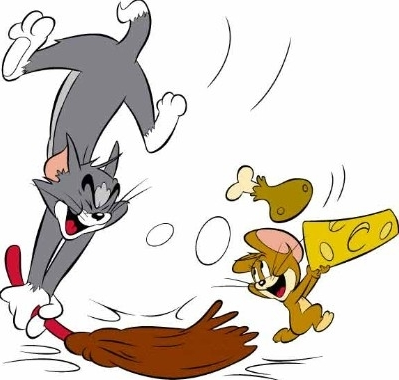 내부의 사진이미지들은 웹 사이트의 것을 활용 하였습니다.  문제가 있을 시 바로 삭제 하겠습니다.
영향력?
어떤 사물의 효과나 작용이
	다른 것에 미치는 힘 또는 
   그 크기나 정도
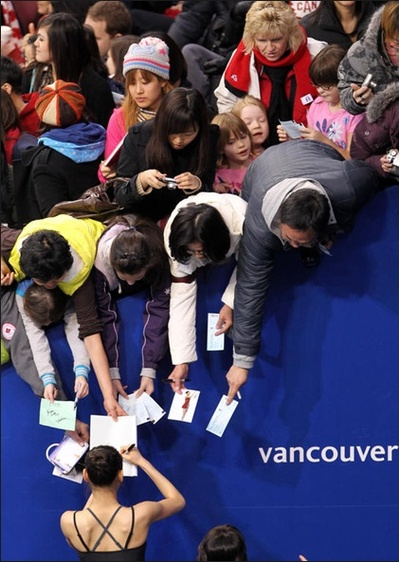 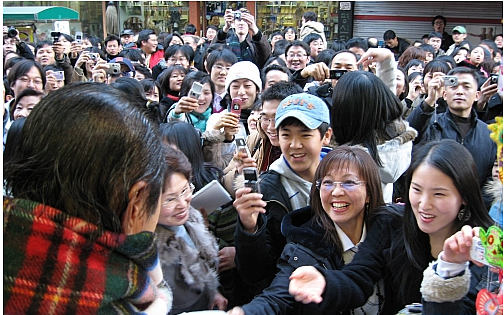 품질의 영향력?
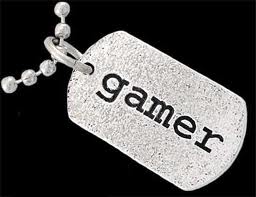 품질이 고객에게 미치는 영향
고객이 회사에 미치는 영향
게임이 품질에 미치는 영향
품질이 게임에 미치는 영향
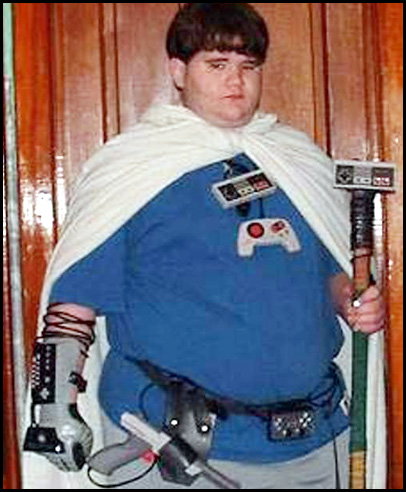 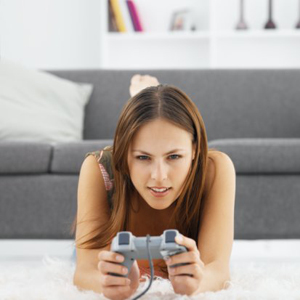 [Speaker Notes: 품질이 고객에게 영향을 미침을 설명]
영향력을 주는 행위
회사로서의 영향력
팀으로서의 영향력
개인으로서의 영향력
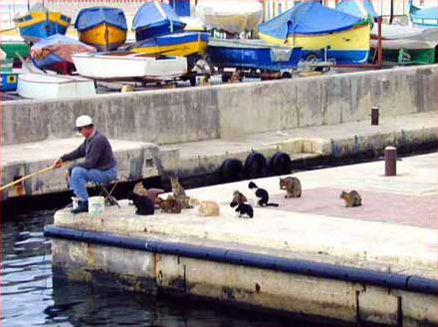 영향력과 설득력은 다르게 작용한다.
[Speaker Notes: 그림은. 낚시가 고양이에게 주는 영향력]
QA의 영향력?
기준제시
부정적 태도 지양
우선적 전달
실력
QA팀이 개발팀에 미치는 영향
기준을 제시하라.
제품은 팔기 위해 존재
제품이 팔리지 않는 것은 품질이 떨어지는 것도 한 몫
소비자들의 많은 부류가 이미 구입하고 나서 잘 못 샀다고 판단
적극적인 반품에 대한 수요 비율이 낮음
이후에 이 제품은 사지 않겠다고 판단
하지만 이미 제품은 팔린 상태

온라인 게임은 고객이 한번의 선택으로 구매가 되는 것이 아님
온라인 게임의 특성상 처음부터 구매하지 않음
이후에 안 사겠다는 것은 이 게임을 안 하겠다는 것과 동일
처음부터 게임에 대해 질 떨어진다고 생각하면 이후의 접속은 힘들다
우리는 팔기 위해 도움을 주는 것
개발에 해가 되는 일이 아님
귀찮게 하는 것이 아닌 귀하게 하는 것

가 치 창 조
일반 제품
온라인게임
개발팀과 합의된 기준을 목표로 진행
기준을 제시하라.
품질 기준이나 목표를 사전에 정확히 제시 하여 QA에 대한 이해의 상승효과

개발자들에게 명확한 기준으로서 어필해야 개발자는 개발에 더욱 치중하여 개발코드 자체의 품질이 올라간다.

확고한 목표나 기준은 다른 이들에게 신뢰감을 준다.
명확한 기준을 제시 하지 못하면 품질에 영향력이 개발팀에 휘둘릴 수 있다.

초기부터 기준이 명확하지 못하면 단 방향 적이고 임기응변 식의 진행으로 밖에 되지 못 함

신뢰가 떨어진 QA는 이미 QA가 아니다.
기준 미제시
기준 제시
기준이 흔들리거나 위협을 받게 되면 QA활동의 의미가 퇴색 (품질저하)
기준을 제시하라.
경쟁 제품에 대비하여 우위 또는 동급에 있어야 할 요소
게임 내 벨런스
편의적 사항
Hardware Bounds
네트워크 사용량 / 네트워크 성능
목표에 따른 내부적 기준 요소
게임 컨텐츠 수량
게임의 타겟층 / 타겟에 따른 적절한 컨텐츠
목표된 플레이 시간(컨텐츠 소모량)
내제하고 런칭 할 문제점의 수위
게임에서의 상대적 기준
게임에서의 절대적 기준
[Speaker Notes: 보통 잡게 되는 기준의 예시]
부정적인 태도를 지양하라
‘할 수 없다’ 는 하기 싫다라는 말이다.
부정적인 태도를 지양하라
부정적인 생각
긍정적인 생각
이렇게 하면 더 좋을 꺼야!
분석 항목이 하나 더 생겼어!
이런 의견을 말해주면 개발팀이 좋아 할 꺼야!
개발 발로 한 거야? 
이 게임 재미 없는데 왜 개발 계속 하는 거지?? 
이거 말해봐야 개발팀에서 들어 주겠어…
얻기보다 먼저 주어라
주는 것이 얻는 것

주는 게 얻는 것 보다 쉽다.
얻기보다 먼저 주어라
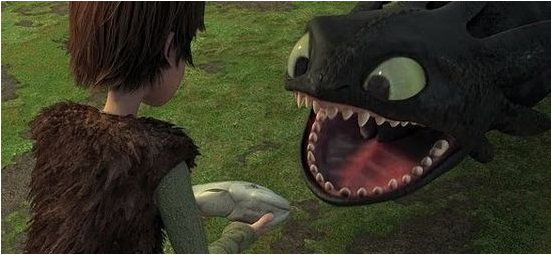 얻고 싶다면 먼저 주어야 한다.

내가 하나를 주게 되면 열을 받을 수
	있게 된다.

이러한 것은 비단 개발자 뿐만 아니라 
	고객과 인간관계에서도 두루 통용 된다.
장차 취하고자 한다면 반드시 먼저 주어야 한다’-한비자(중국)
얻기보다 먼저 주어라
꼭 있어야 할 것들
먼저 줄 수 있는 것들
개발 방법론 및 내부 프로세스 표준화 방안
품질 인식 및 QA업무 진행 메뉴얼
개발진행 정보 및 개발 솔루션
제품 분석 및 시장 분석, 트랜드 조사
산뜻한 아이디어 및 의견
신뢰
개발 진행 히스토리 및 앞으로의 목표
개발 컨셉 및 개발 리소스
만들고 있는, 만들어야 하는 게임의 이해
목표된 일정과 개발 리스크
심혈을 기울인 버전
신뢰
최고가 되라
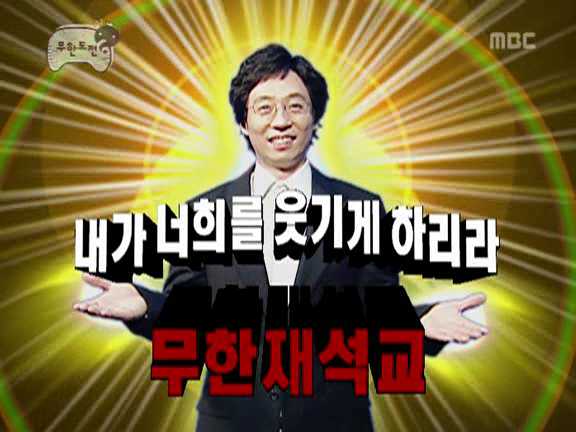 최고의 QA
최고가 되라
개발자는 실력 있는 QA를 원한다.

프로젝트는 개발자의 실력만이 아니다.
끊임 없는 노력의 결과가 프로젝트의 성공으로 다가 올 것이다.
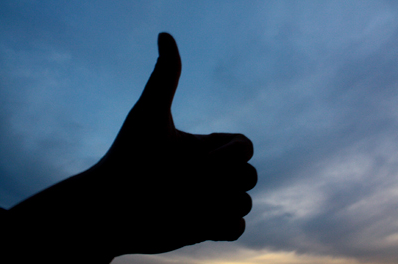 최고가 되라
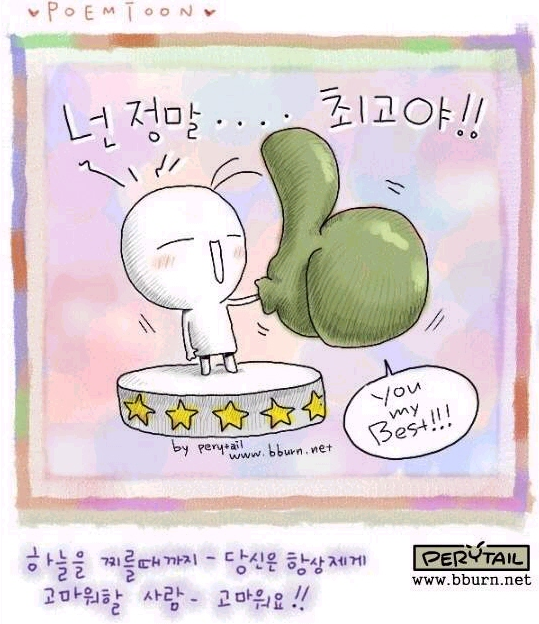 당신은 최고가 되어야 한다.

 최고의 위치에 있는 사람을 동경하는 것은 사람들의 자연스러운 면이다.

남보다 조금 잘 하던지 못하던지 그건 중요치 않다 최고가 아니면 다 똑같다.
-모든 분야의 사람들이 최고의 실력자와 일하기를 원한다.
최고가 되라
새로운 시도에 두려워 하지 마라.

모든 일에는 시초가 있다.
당신이 시초 일수도 있다

새로운 일은 하지 않으면 정체지만 새로운 일에 실패해도 그것은 전진이다.
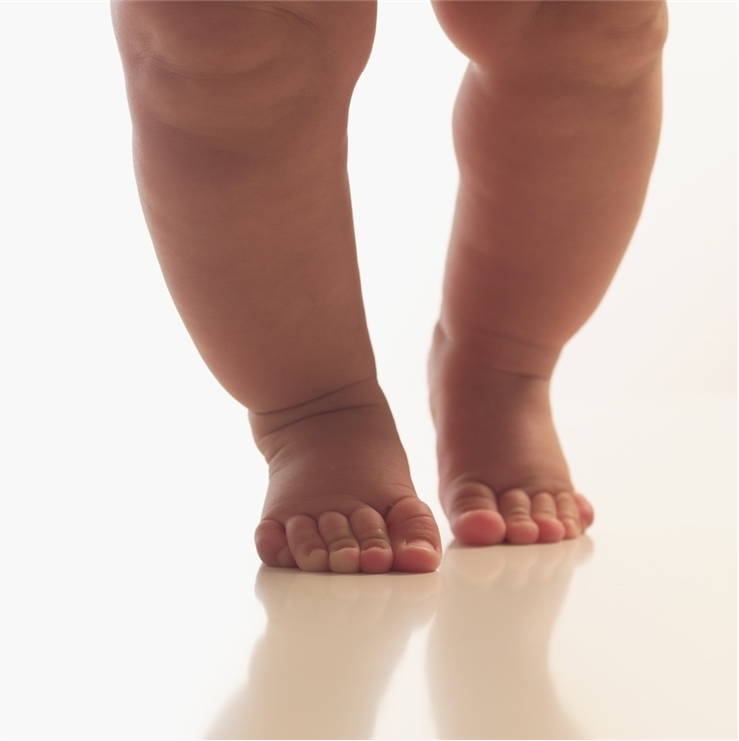 -아기는 걷기 위해 2000번 이상 넘어져야 한다…. 여기 모인 모두는 2000번 넘어 졌다 다시 일어서 여기에 있다.
최고가 되라
예측
경험
위기 관리
섬세한 완성도
기본이 탄탄한 스킬
커뮤니케이션 능력
기술적 능력 및 지식
이론과 실무의 적용
QA로써 최고는.
단계별 QA의 접근 –(게임 개발 측면)
기존의 접근
단계별 QA의 접근 –(게임 개발 측면)
QA 인력 기준
(참고)332.
3:3:2 ??
3:3:2 !!
효율적
업무비율
3 - 업무
		개인별/파트 별 고유업무
3 - 리뷰
		개발문서/제품 리뷰
2 - 회의
		논의/협의 팀간/팀 내부
(참고) TQM.
TQM (Total Quality Management)

TQ(종합적 품질) 
“조직의 성과를 지속적으로 개선하기 위해 모든 사람을 참여 시키는 사업철학”
품질을 개선하고, 고객을 섬기며,
고객의 요구를 만족
직원에 의한 혁신을 권장
정보의 자유로운 흐름을 지원
시스템(직원이 아니라)을 개량
직원의 긍지와 팀워크를 고취
혁신과 지속적 개량의 분위기를 조성하라는 것
경영혁신 기법 중에 하나
전사적 인식변화
[Speaker Notes: 보통 잡게 되는 기준의 예시]
(참고)  ETC.
프로세스...
시스템...
품질인증...
인적품질...
표준화...
개발 방법론...
데이터 분석...
개발 리소스 관리...
기술 관리...
테스트 시스템...
고민해봐야 할 것들…
품질 캠페인...
품질 비용...
게임 기획...
시스템 분석...
이슈 관리...
트랜드...
QA방법론...
시장 상황...
품질 교육...
리스크 처리...
경쟁작...
성숙도 평가...
[Speaker Notes: 보통 잡게 되는 기준의 예시]
Q&A
궁금하신 점 있으신가요??